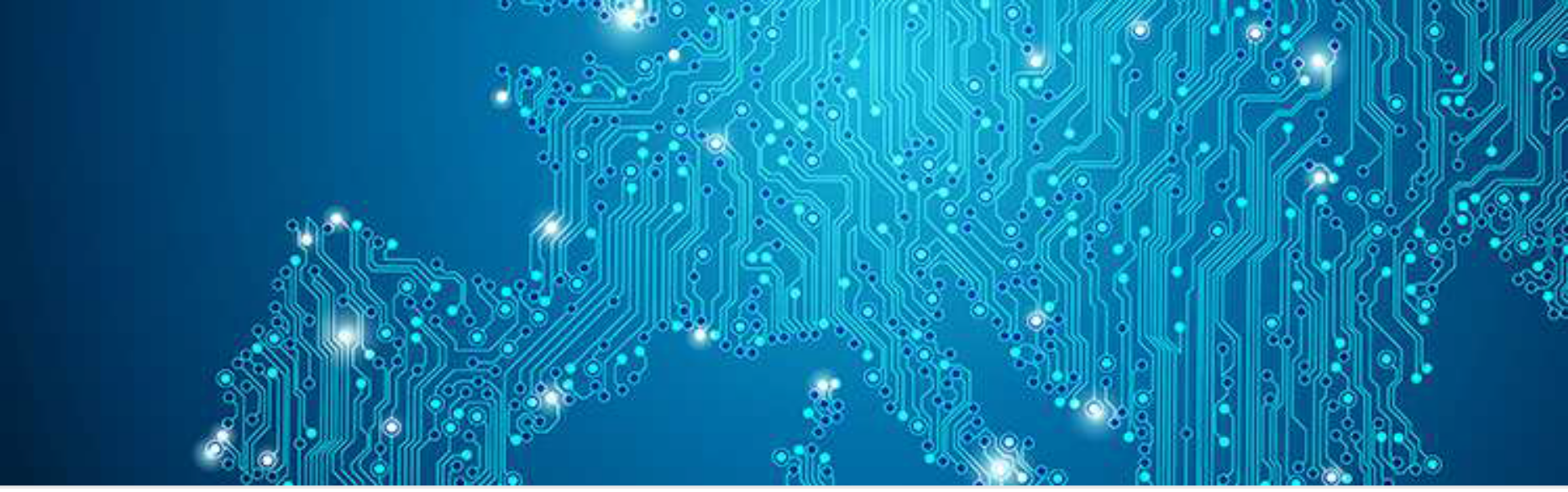 1
GDPR UE 679/2016  GENERAL DATA PROTECTOR REGULATION: NUOVO REGOLAMENTO EUROPEO SULLA PROTEZIONE DEI DATI DELLE PERSONE FISICHE                               			            Dr.ssa Elisabetta Russo - OdcecSa
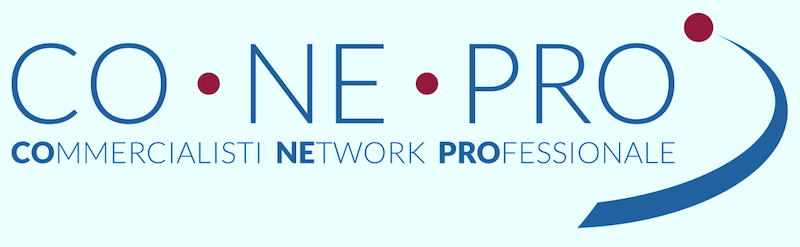 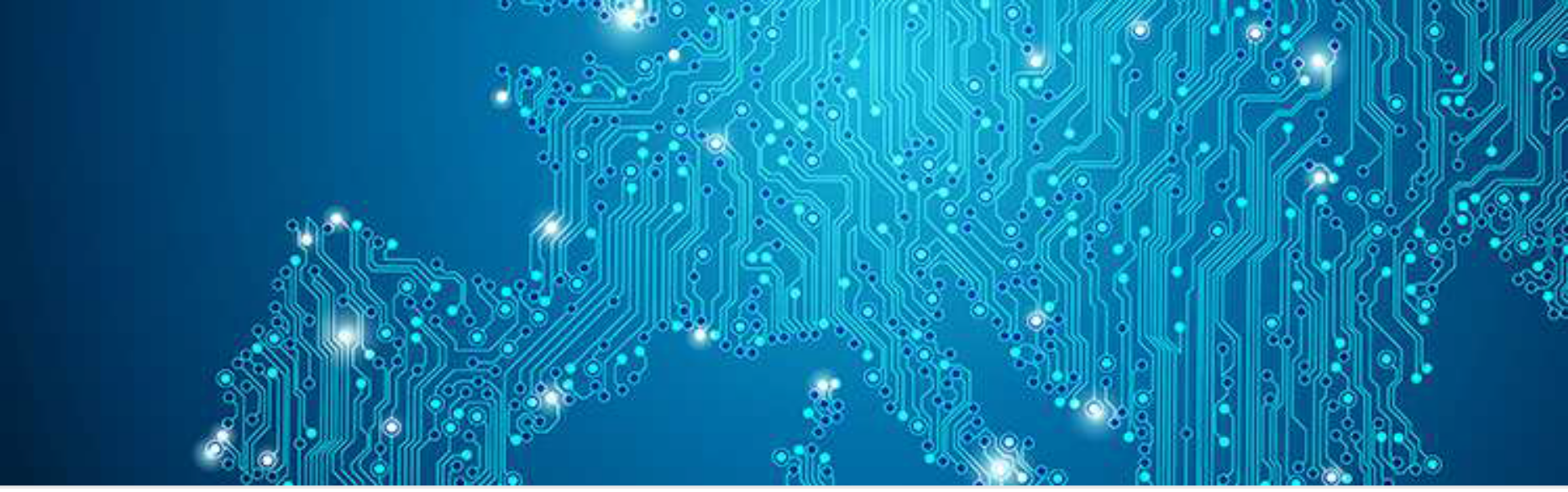 OGGETTO E FINALITA’
2
La necessità di emanare un Regolamento Europeo in materia di privacy nasce dalla continua evoluzione degli stessi concetti di privacy e protezione dei dati personali  e  quindi  della  relativa  tutela  dovuta principalmente  alla  diffusione  del  progresso tecnologico.



 					          	Dr.ssa Elisabetta Russo - OdcecSa
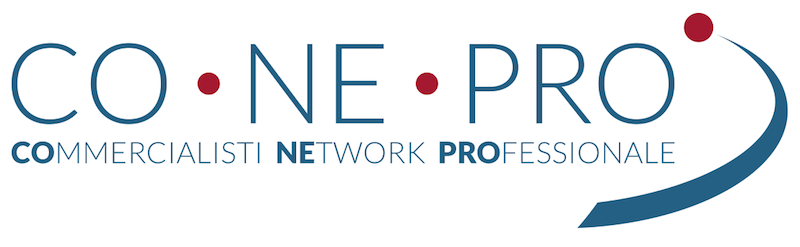 IL GENERAL DATA PROTECTION REGULATION:

EVOLUZIONE DELLA NORMATIVA
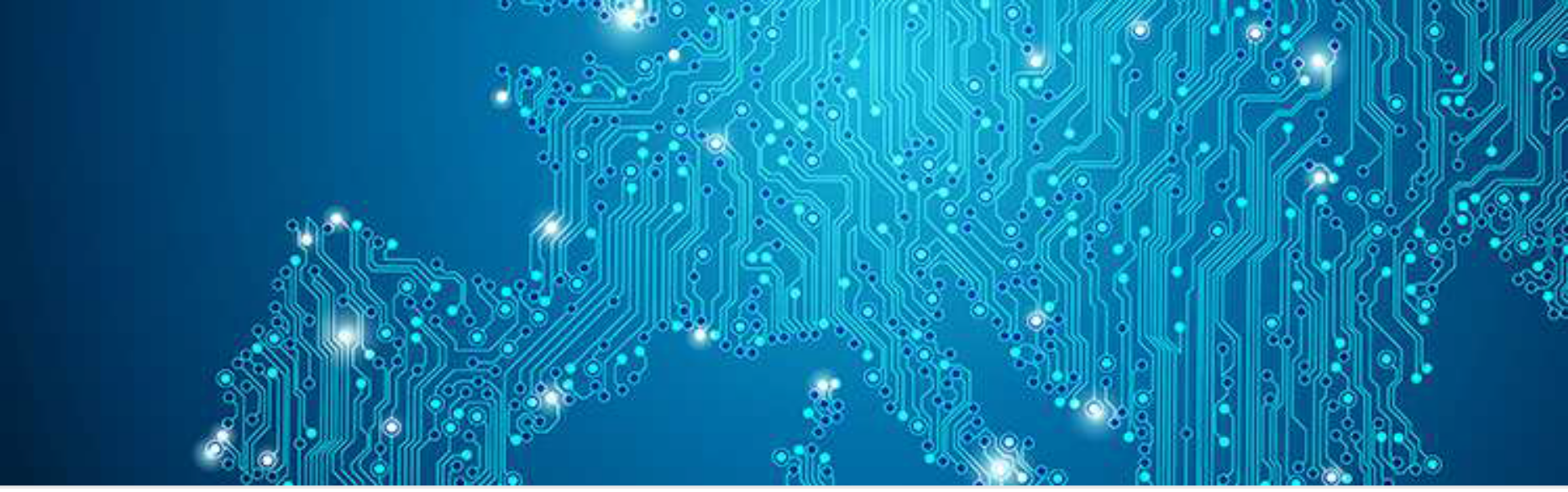 3
Dr.ssa Elisabetta Russo - OdcecSa
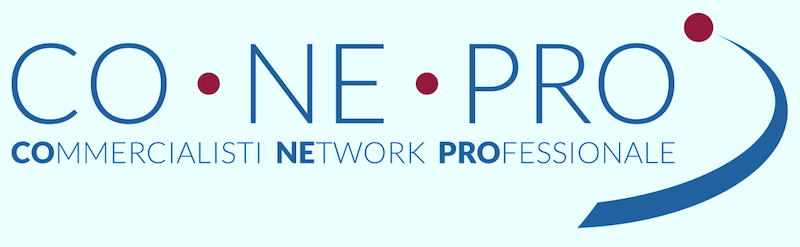 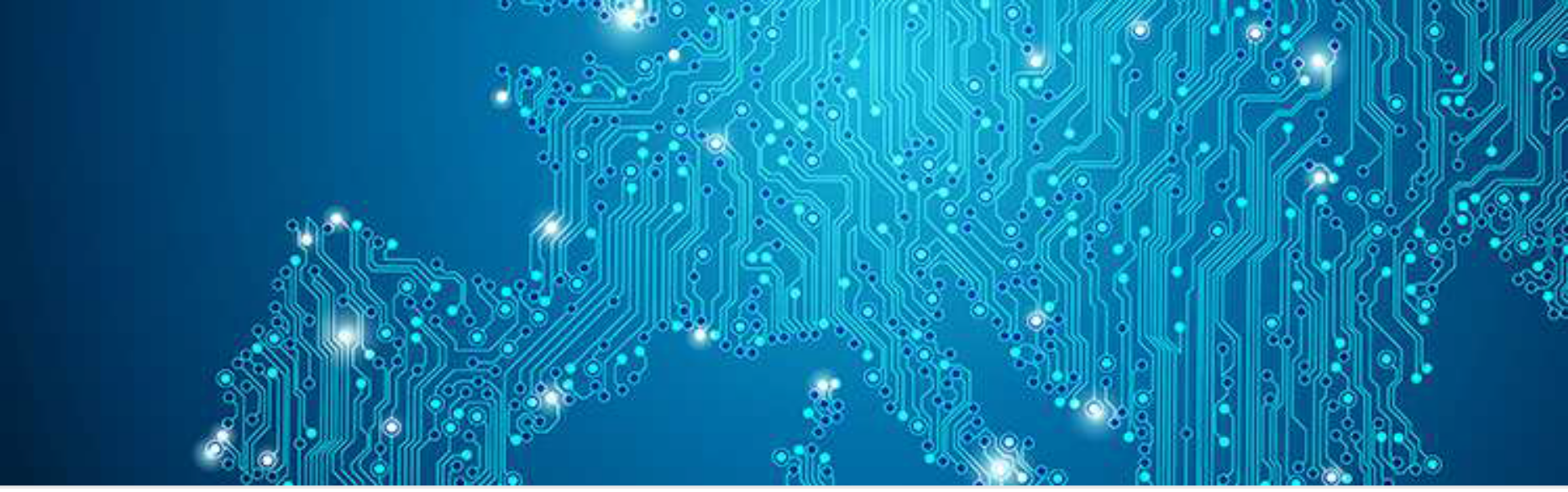 OGGETTO E FINALITA’
4
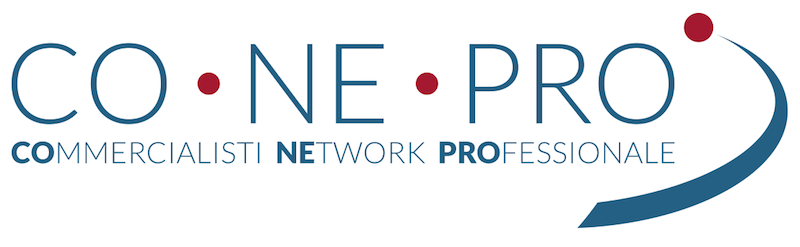 Dr.ssa Elisabetta Russo - OdcecSa
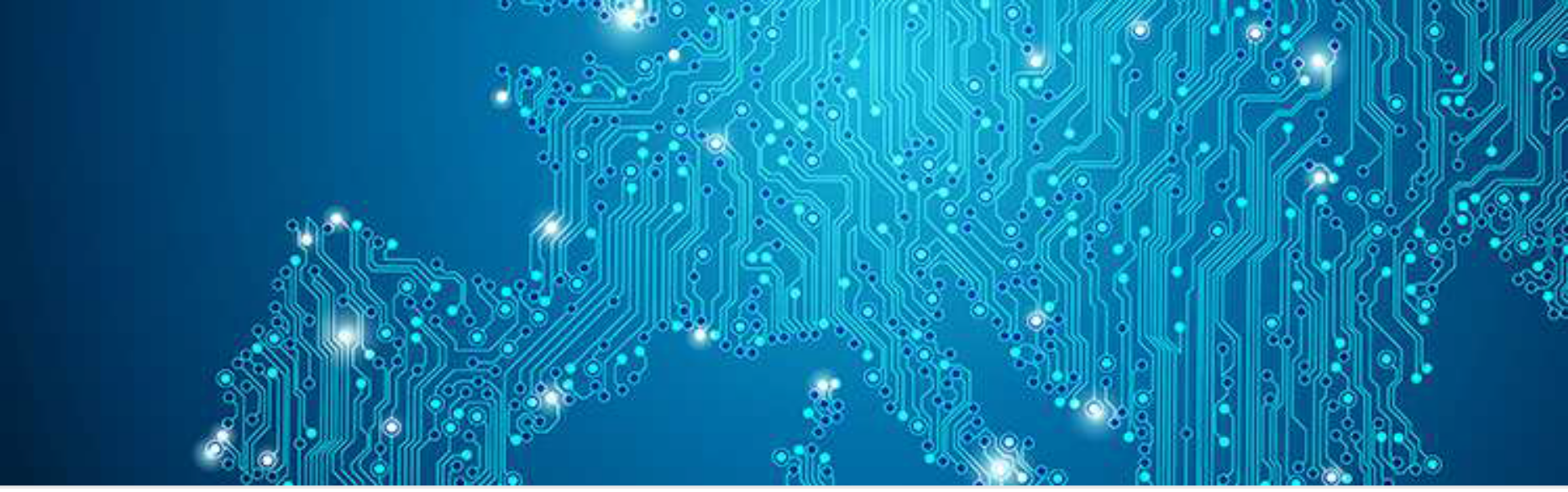 5
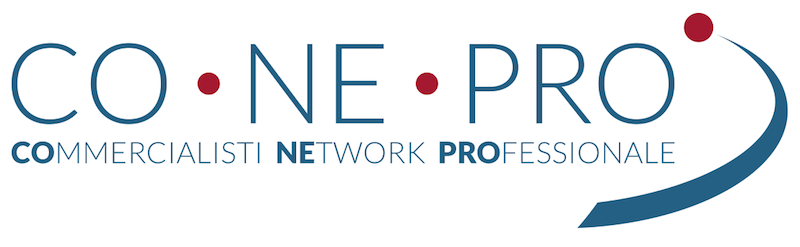 Dr.ssa Elisabetta Russo - OdcecSa
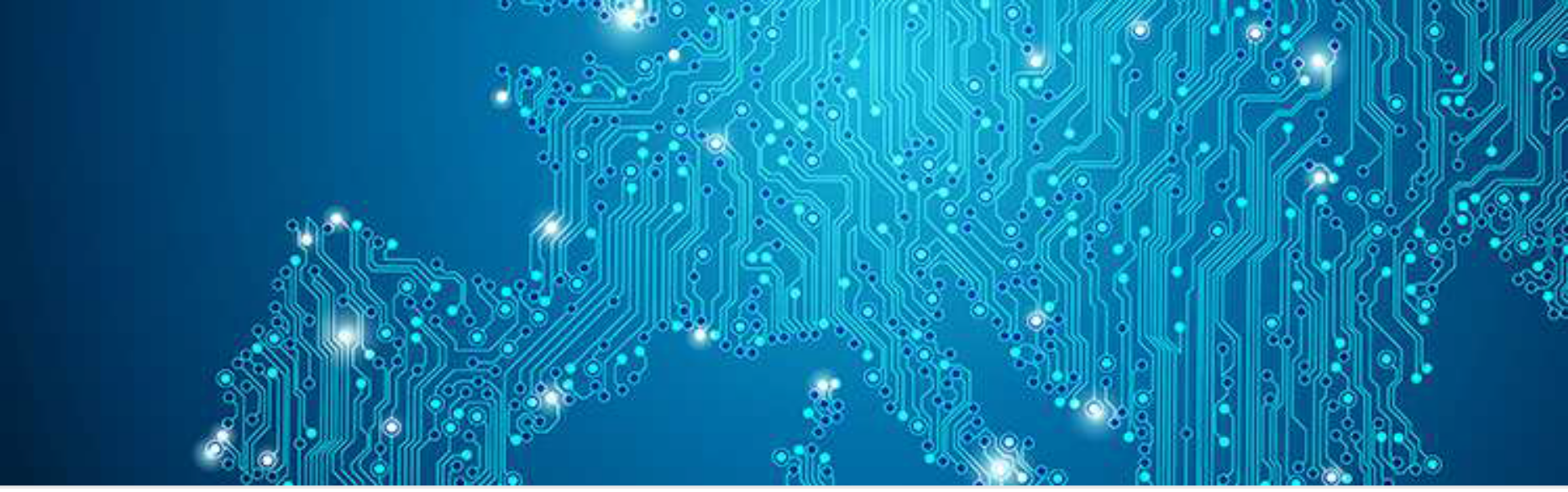 6
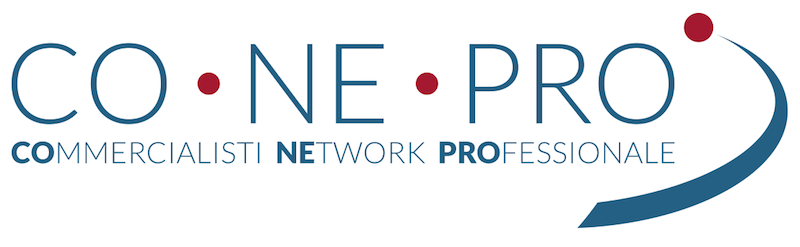 Dr.ssa Elisabetta Russo - OdcecSa
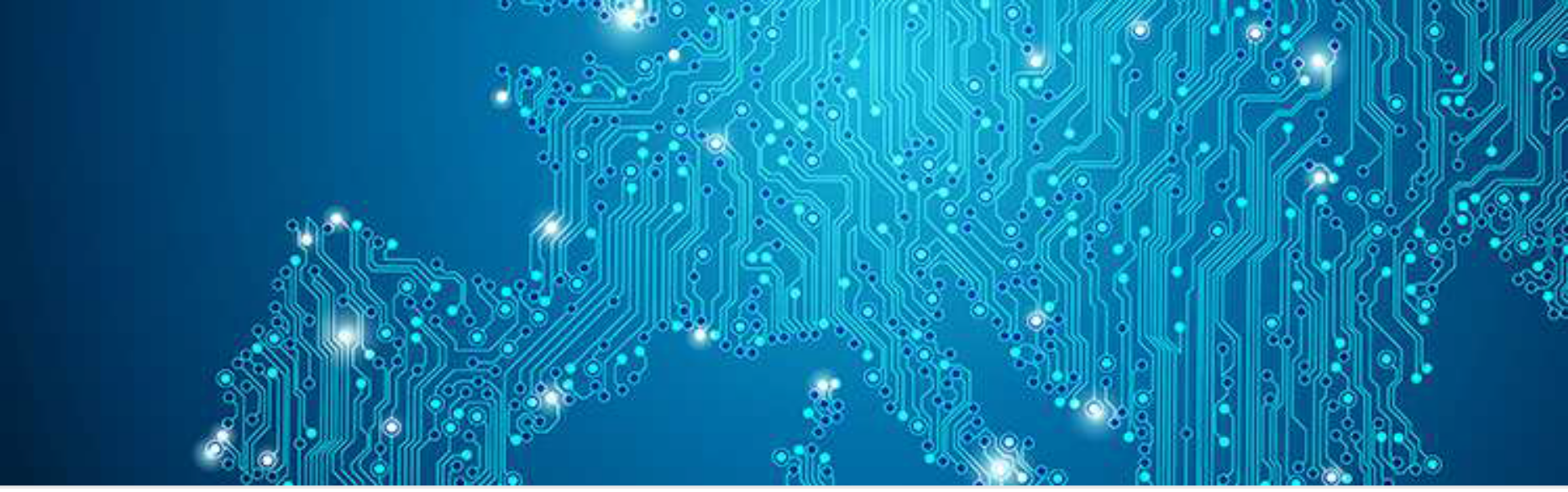 COSA CAMBIA
7
In estrema sintesi col GDPR vengono: 
• introdotte regole più chiare su informativa e consenso;
 • definiti i limiti al trattamento automatizzato dei dati personali; 
• poste le basi per l’esercizio di nuovi diritti; 
• stabiliti criteri rigorosi per il trasferimento degli stessi al di fuori dell’Ue; 
• fissate norme rigorose per i casi di violazione dei dati (data breach).
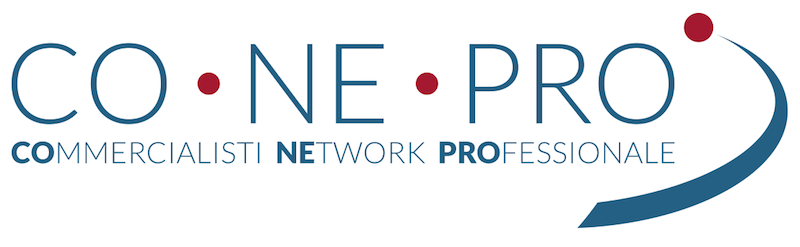 Dr.ssa Elisabetta Russo - OdcecSa
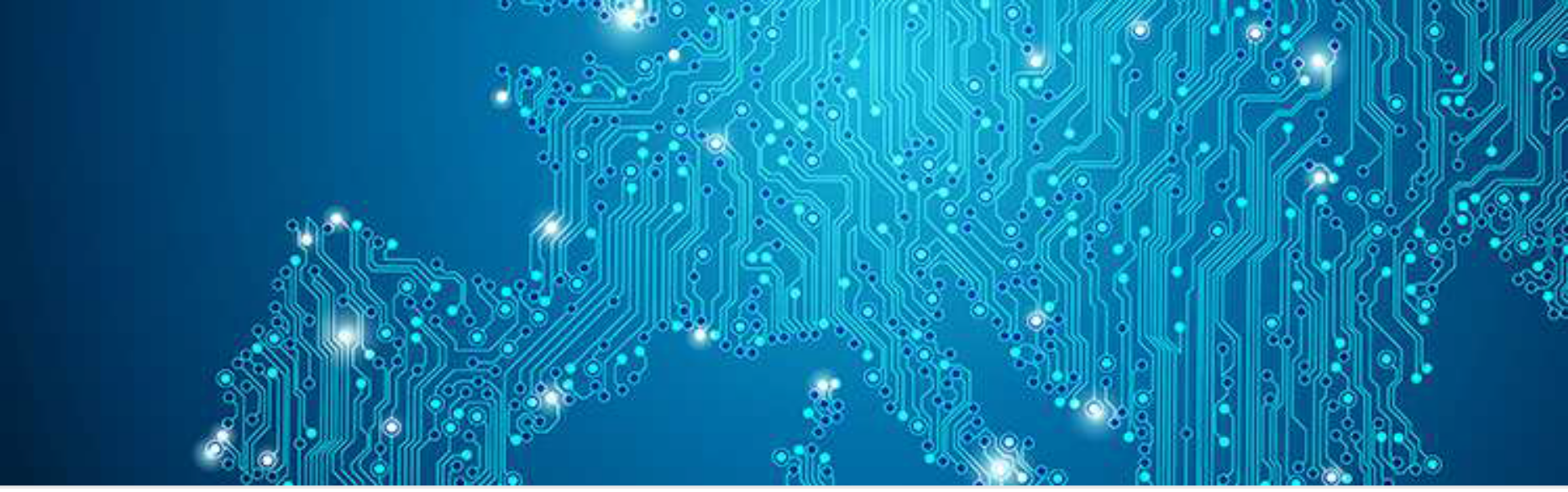 8
GDPR 679/2016
«dato personale»: qualsiasi informazione riguardante una persona fisica identificata o identificabile («interessato»); si considera identificabile la persona fisica che può essere identificata, direttamente o indirettamente, con particolare riferimento a un identificativo come il nome, un numero di identificazione, dati relativi all'ubicazione, un identificativo online o a uno o più elementi caratteristici della sua identità fisica, fisiologica, genetica, psichica, economica, culturale o sociale
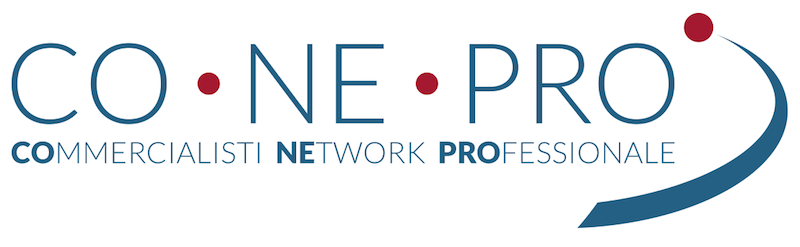 Dr.ssa Elisabetta Russo - OdcecSa
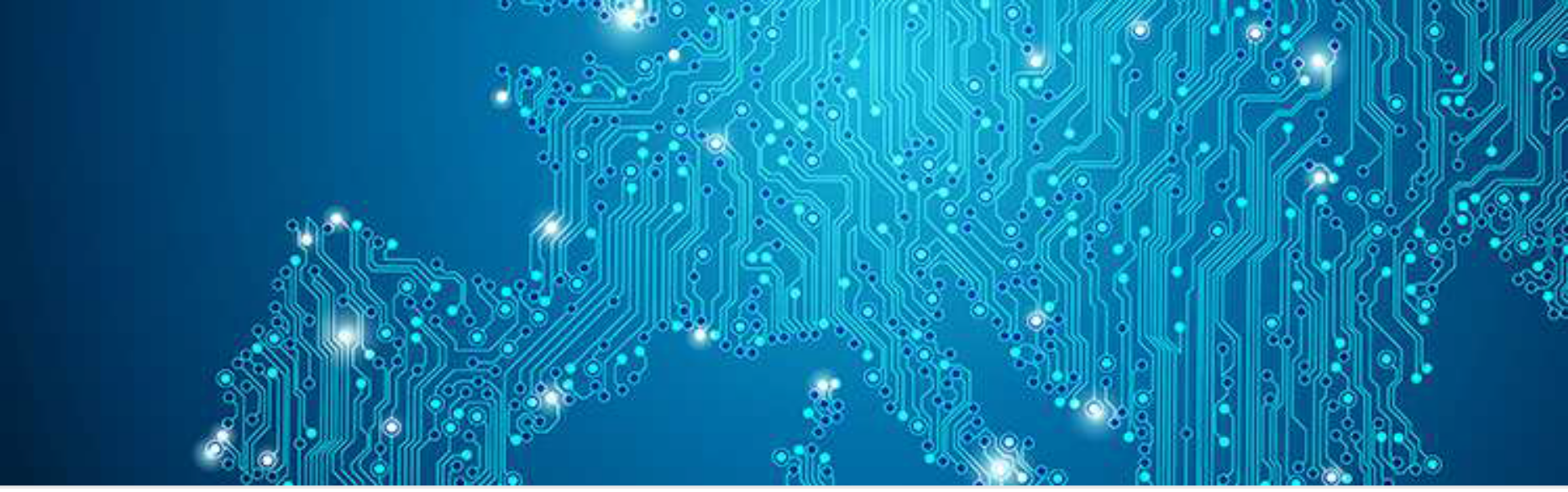 9
Modalità di trattamento dei dati personali
Secondo la normativa del Codice della Privacy  contenuta nel d. lgs. n. 196/2003, il trattamento dei dati personali riguarda qualunque operazione o complesso di operazioni, effettuati anche senza l’ausilio di strumenti elettronici, concernenti la raccolta, la registrazione, l’organizzazione, la conservazione, la consultazione, l’elaborazione, la modificazione, la selezione, l’estrazione, il raffronto, l’utilizzo, l’interconnessione, il blocco, la comunicazione, la diffusione, la cancellazione e la distruzione di dati, anche se non registrati in una banca di dati.
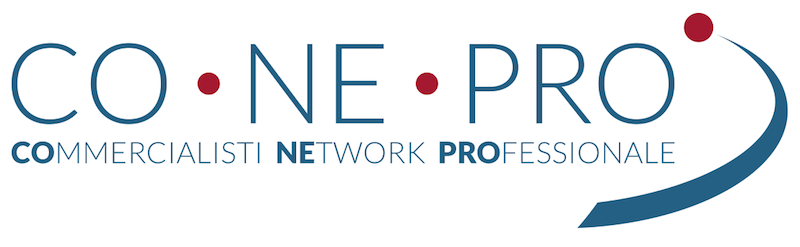 Dr.ssa Elisabetta Russo - OdcecSa
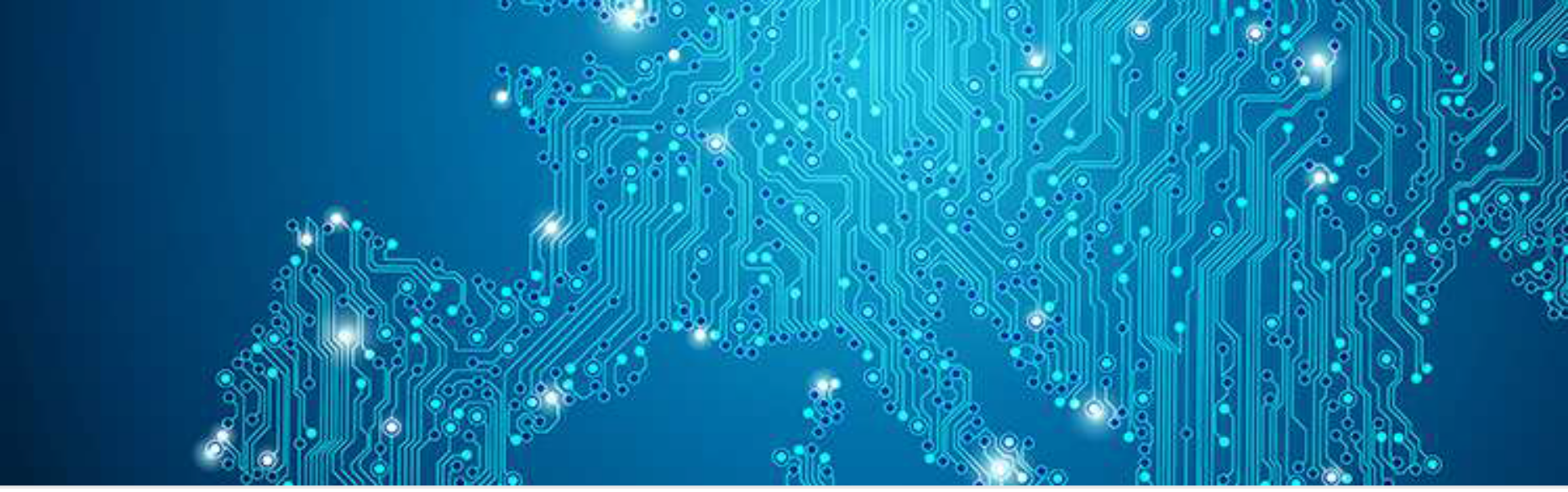 10
Inoltre tutte le aziende che gestiscono i dati personali, devono prima comunicare al  soggetto interessato alcune informazioni per permettergli di esercitare i propri diritti.
L'informativa sulla privacy deve indicare:
come e per quale finalità vengono trattati i propri dati personali;
se il rilascio dei propri dati personali è obbligatorio o facoltativo;
le conseguenze di un eventuale rifiuto a comunicare i propri dati personali;
se saranno divulgati i propri dati personali e a chi saranno comunicati;
i diritti previsti dall’articolo 7 del Codice della Privacy;
chi è il titolare e il responsabile del trattamento.
quali sono i dati personali e dati sensibili richiesti.
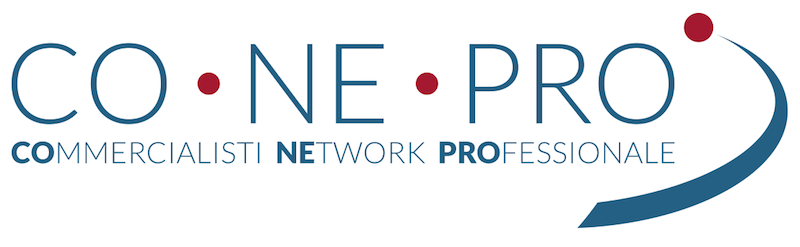 Dr.ssa Elisabetta Russo - OdcecSa
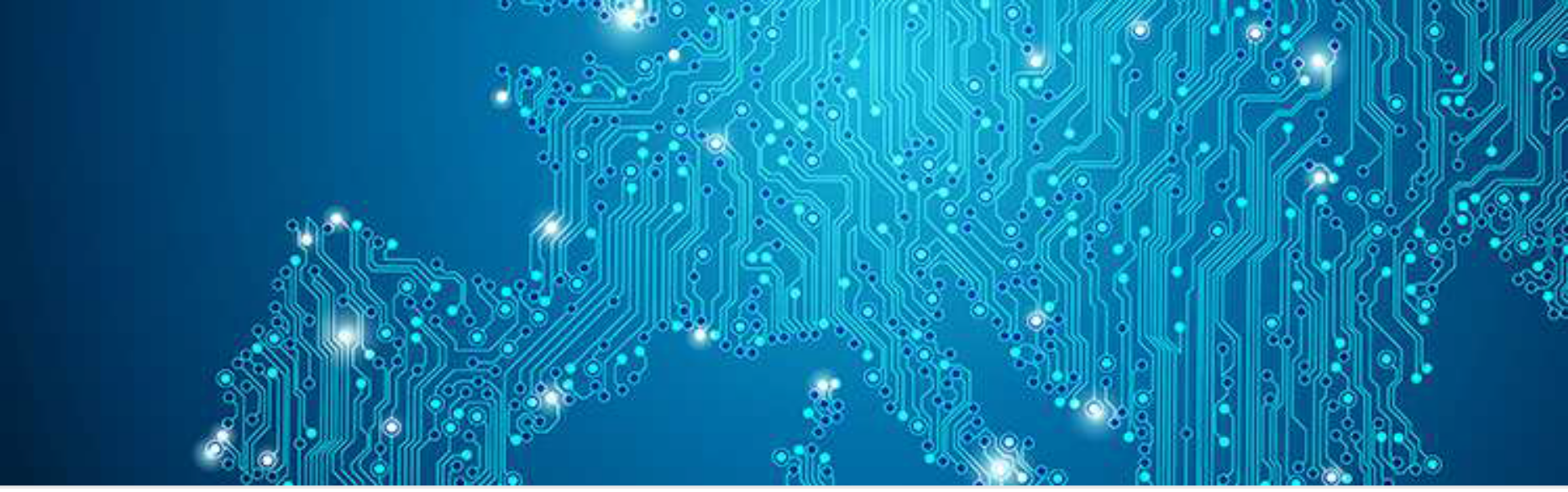 11
Cos’è il trattamento di un dato? Qualsiasi attività di gestione del dato come:
la raccolta,
la conservazione,
la modifica,
la consultazione,
la comunicazione,
la cancellazione
su qualsiasi supporto
informatico,
cartaceo o analogico,
sia attraverso operatori sia con processi automatizzati
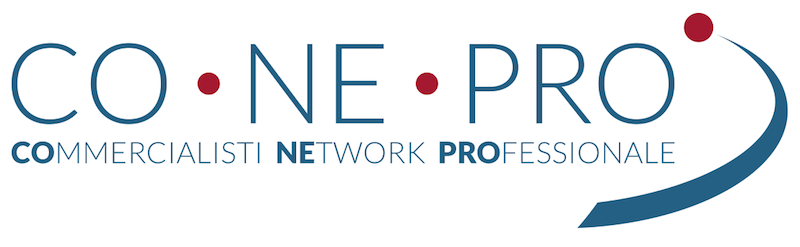 Dr.ssa Elisabetta Russo - OdcecSa
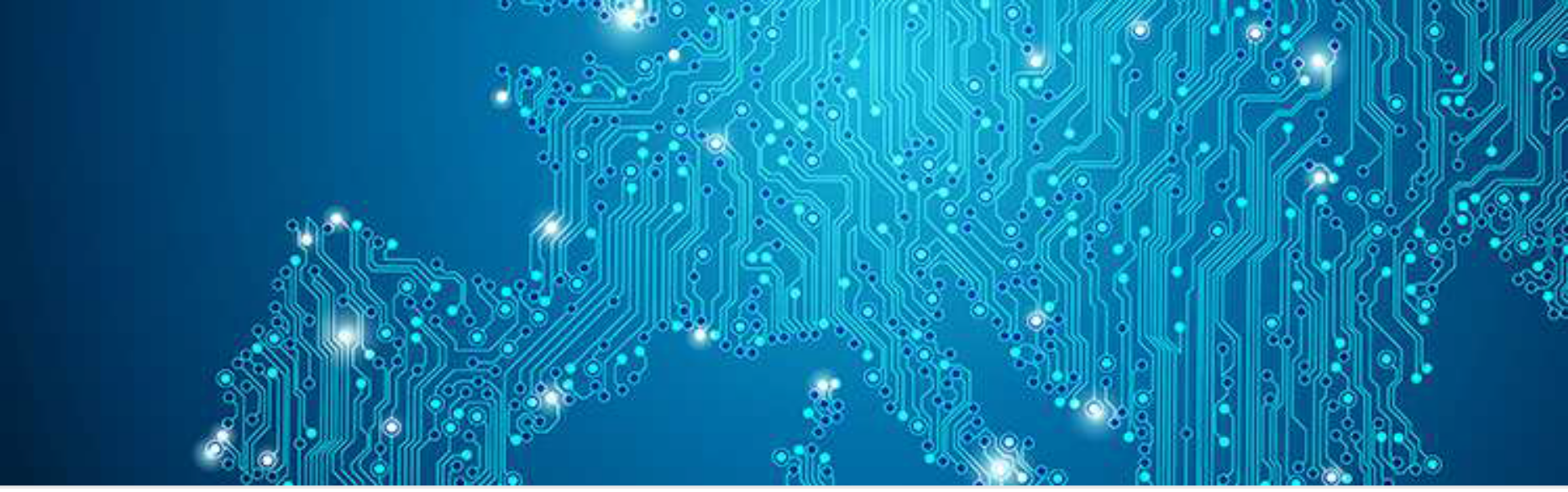 12
GDPR

«trattamento»: qualsiasi operazione o insieme di operazioni, compiute con o senza l'ausilio di processi  automatizzati e applicate a dati personali o insiemi di dati personali, come la raccolta, la registrazione, l'organizzazione, la strutturazione, la conservazione, l'adattamento o la modifica, l'estrazione, la consultazione, l'uso, la comunicazione mediante trasmissione, diffusione o qualsiasi altra forma di messa a disposizione, il raffronto o l'interconnessione, la limitazione, la cancellazione o la distruzione;
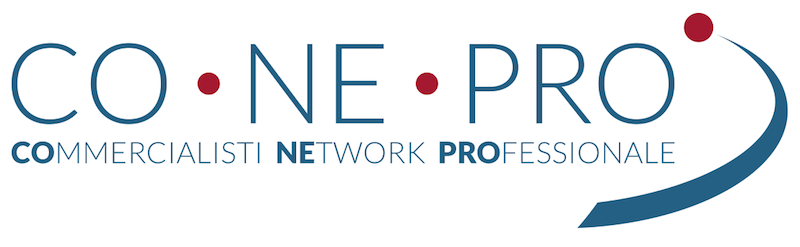 Dr.ssa Elisabetta Russo - OdcecSa
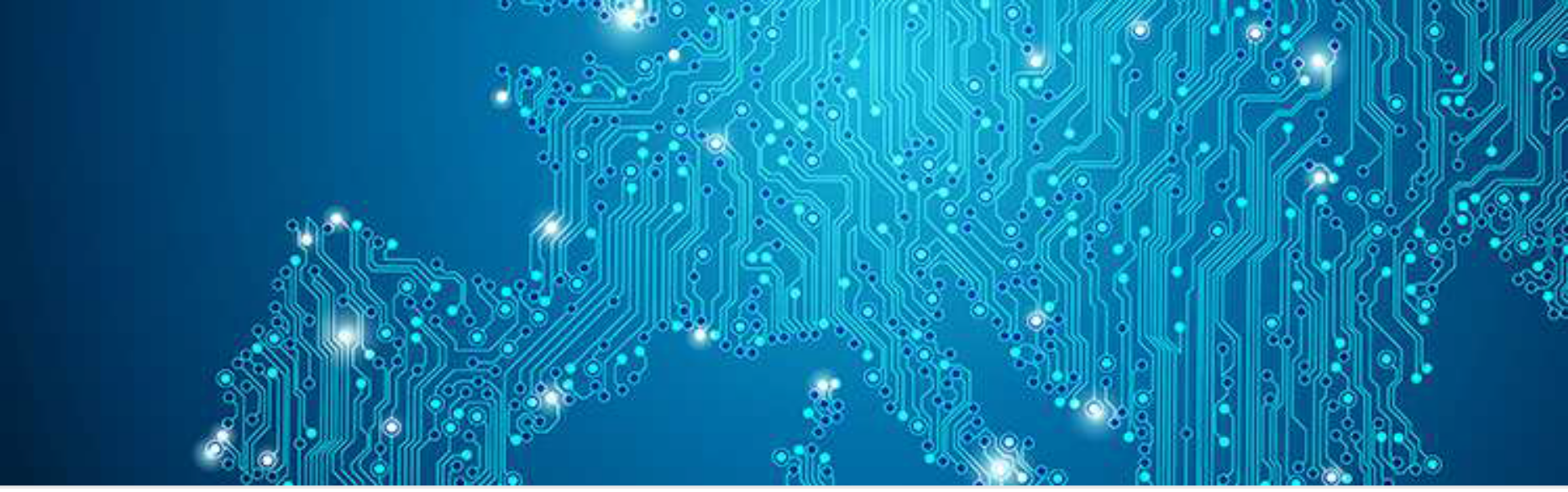 ARCHIVIO
13
Qualsiasi insieme strutturato di dati personali accessibili secondo criteri determinati, indipendentemente dal fatto che tale insieme sia centralizzato, decentralizzato o ripartito in modo funzionale o geografico; Il regolamento si applica al trattamento automatizzato o non automatizzato di dati personali contenuti in un archivio o destinati a figurarvi
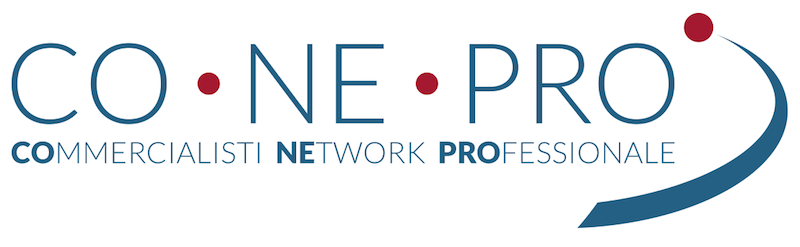 Dr.ssa Elisabetta Russo - OdcecSa
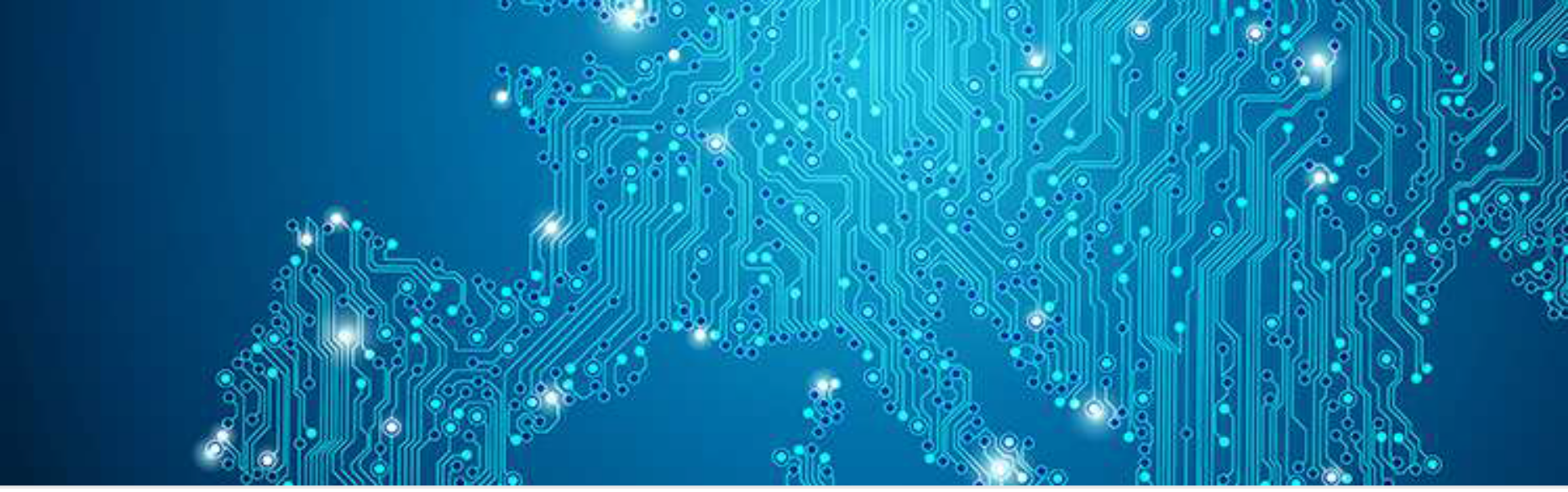 14
Inserire testo
GDPR
Protezione dei dati delle persone fin dalla progettazione (by design) e protezione per impostazione predefinita (by default)
…il titolare del trattamento mette in atto misure tecniche e organizzative adeguate…
…per impostazione predefinita, solo i dati personali necessari per ogni specifica finalità del trattamento…
(Principio di minimizzazione)
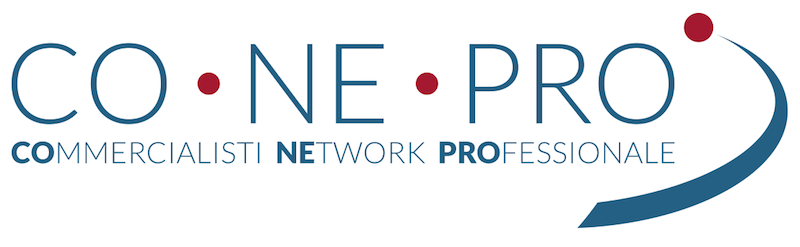 Dr.ssa Elisabetta Russo - OdcecSa
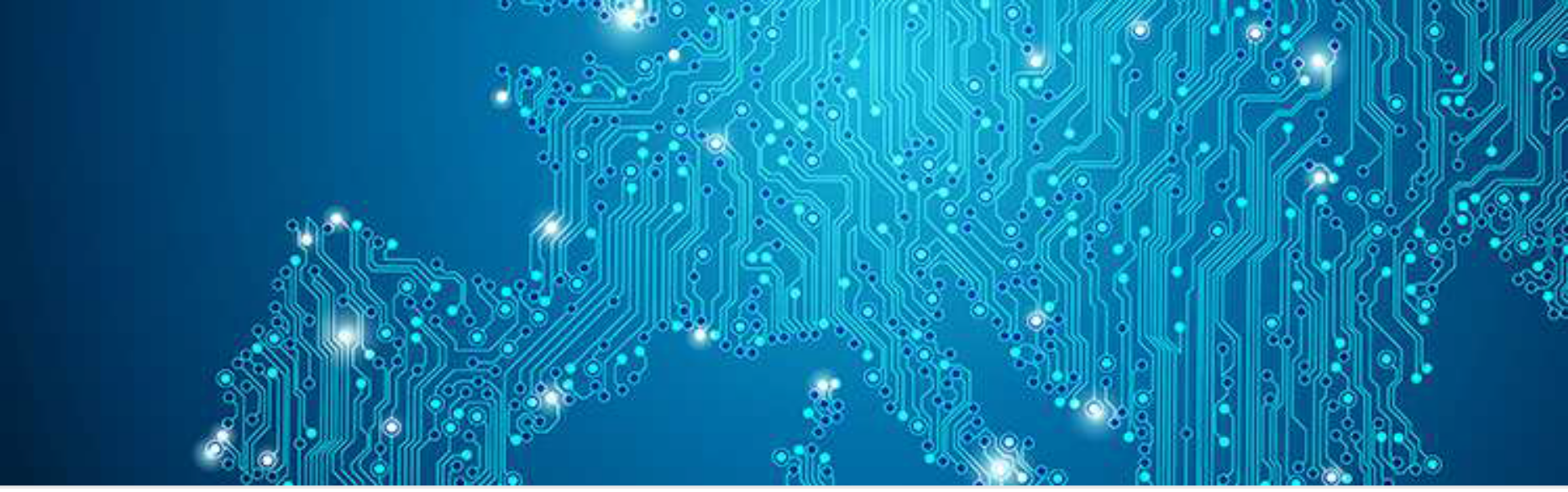 15
Principio di Accountability
Per il GDPR Deve essere dimostrata la sostanza degli adempimenti non il rispetto formale. Non basta aver adempiuto alle richieste normative, ma occorre essere in grado di DIMOSTRARLO.
Il Titolare del trattamento mette in atto misure tecniche ed organizzative adeguate per garantire ed essere in grado di dimostrare che il trattamento è effettuato conformemente al presente regolamento” (art. 24)
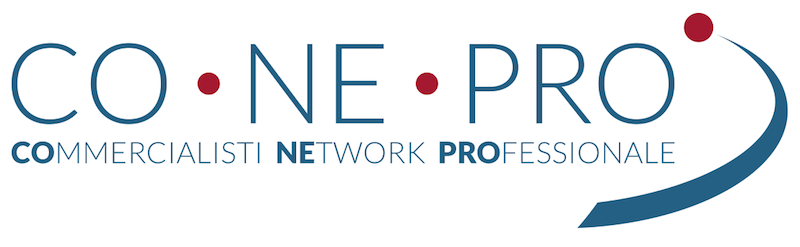 Dr.ssa Elisabetta Russo - OdcecSa
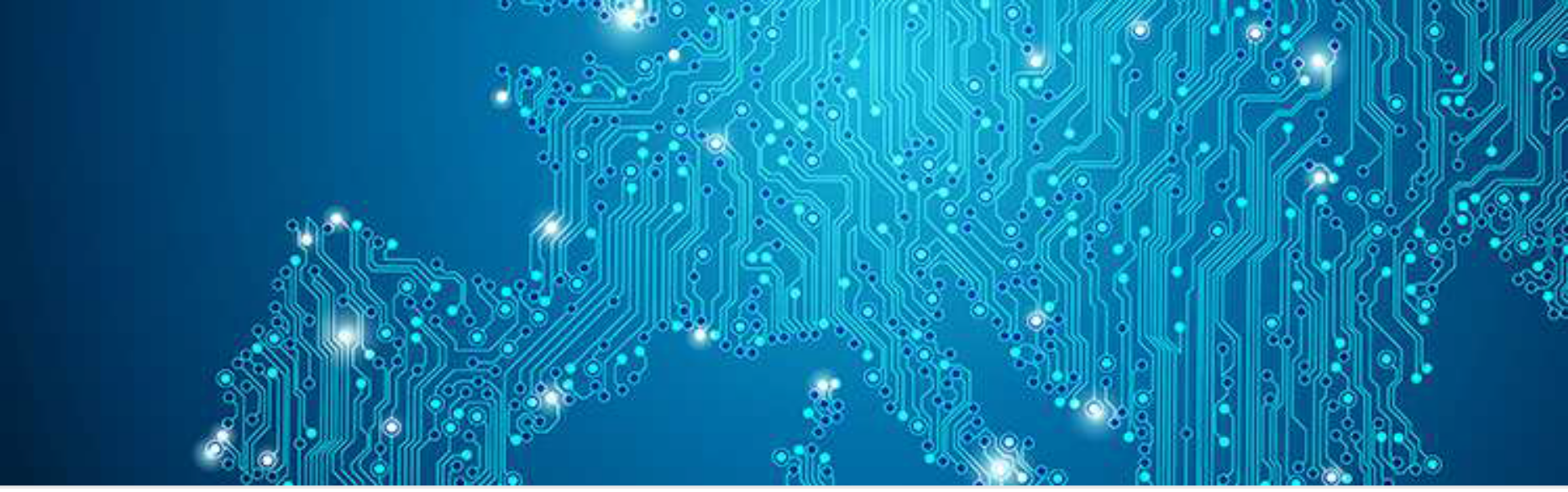 DATI PERSONALI
16
Qualsiasi informazione riguardante una persona fisica identificata o identificabile («interessato »); 
Categorie particolari di dati personali: razza, opinioni politiche, religione, dati biometrici…(gli ex dati sensibili) 
Dati personali relativi a condanne penali e reati 
Principi applicabili al trattamento di dati personali • liceità, correttezza e trasparenza, • limitazione della finalità, • minimizzazione dei dati, • esattezza, • limitazione della conservazione, • integrità e riservatezza
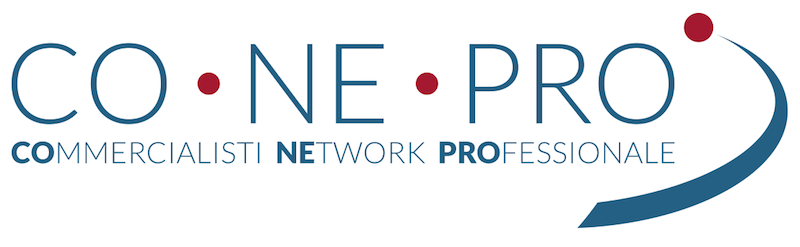 Dr.ssa Elisabetta Russo - OdcecSa
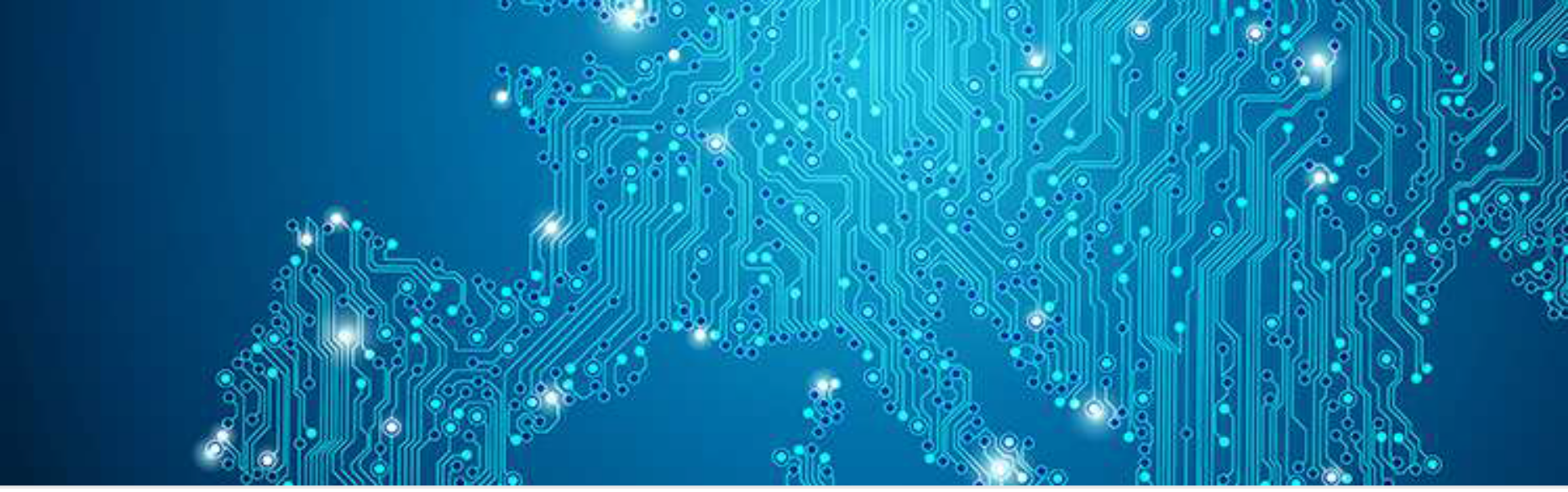 TRATTAMENTI
17
Qualsiasi operazione o insieme di operazioni, compiute con o senza l'ausilio di processi automatizzati e applicate a dati personali o insiemi di dati personali (raccolta, registrazione, organizzazione, conservazione, modifica, estrazione, consultazione, comunicazione, diffusione…) 
Il trattamento è lecito solo se: • è necessario all’esecuzione di un contratto • è necessario per adempiere un obbligo legale • è necessario per l’esecuzione di un compito di interesse pubblico … • l’interessato ha espresso il consenso al trattamento dei propri dati personali per una o più specifiche finalità
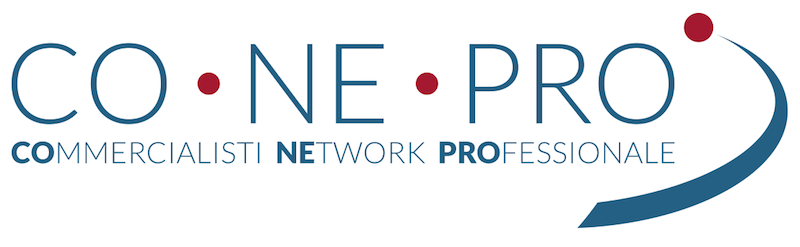 Dr.ssa Elisabetta Russo - OdcecSa
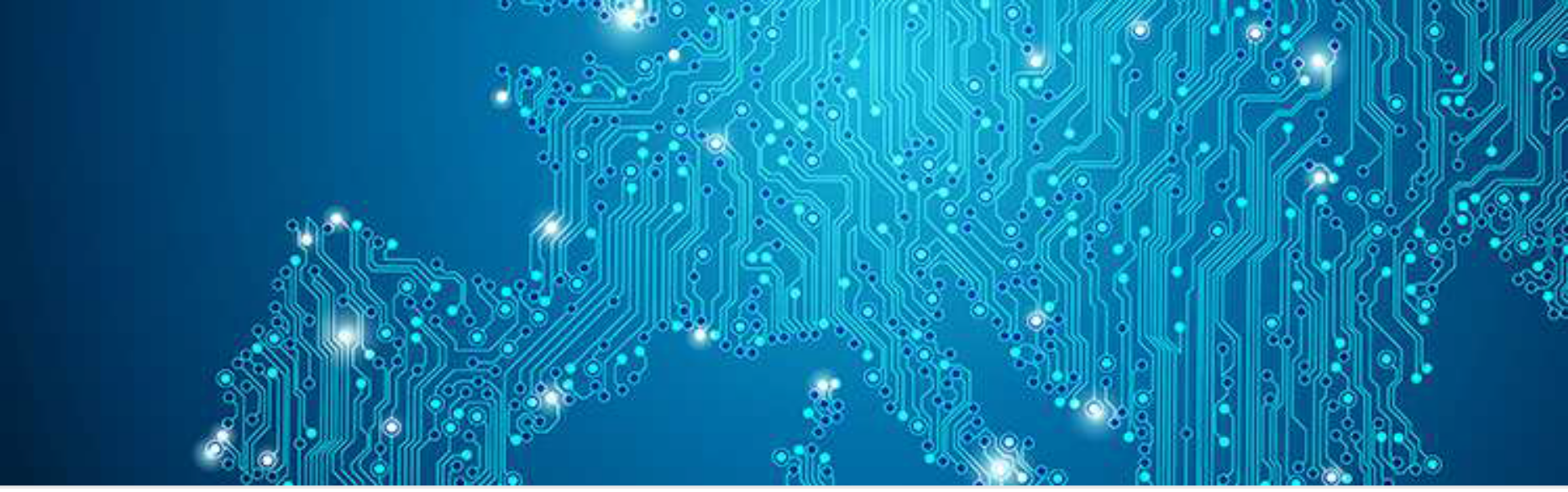 ADDETTI AUTORIZZATI AL TRATTAMENTO
18
Le persone autorizzate al trattamento dei dati personali sotto l’autorità diretta del titolare o del responsabile. La persona autorizzata ad accedere ai dati personali, non può trattare tali dati se non è istruita in tal senso dal titolare del trattamento. 
(art. 29)
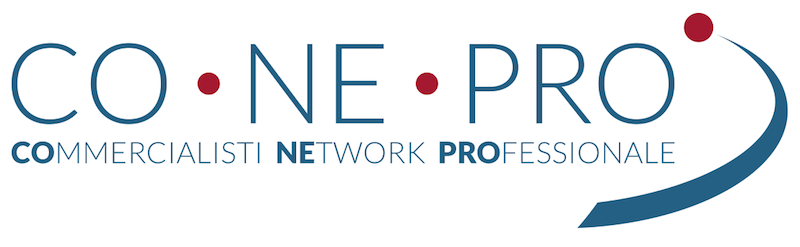 Dr.ssa Elisabetta Russo - OdcecSa
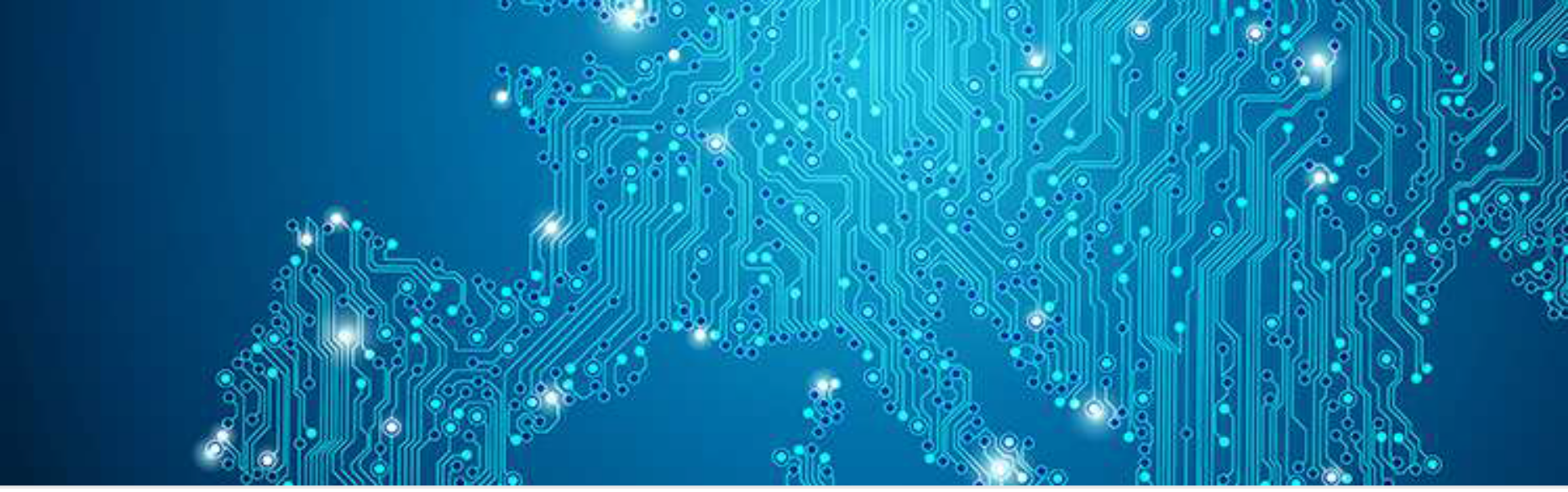 ADDETTI AUTORIZZATI AL TRATTAMENTO
19
RESPONSABILE DEL TRATTAMENTO 
Il soggetto che tratta dati personali per conto del titolare del trattamento, previo contratto specifico. 
Il titolare, ricorre unicamente a responsabili esterni che presentino garanzie sufficienti per trattare i dati a norma GDPR
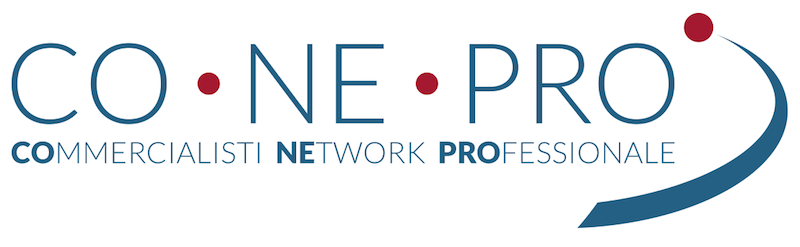 Dr.ssa Elisabetta Russo - OdcecSa
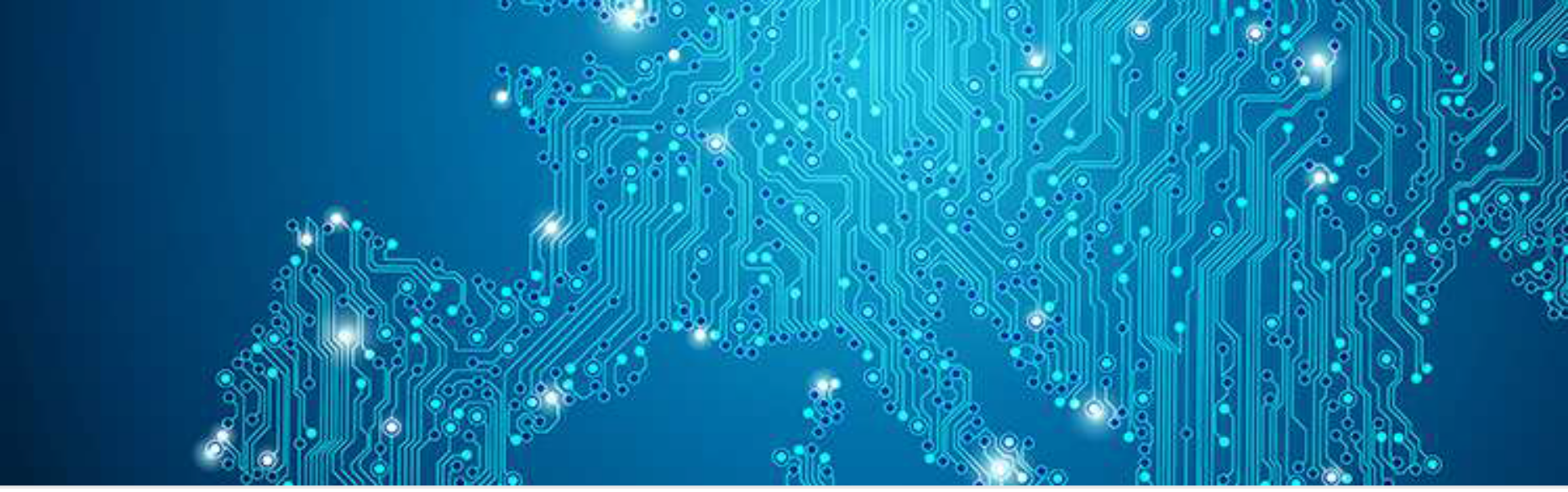 GDPR 679/2016: Mappatura
20
La mappatura dei dati personali rappresenta una attività fondamentale in ogni processo di adeguamento al GDPR (Regolamento UE 679/2916).

Il processo di mappatura dei dati personali 
prevede tre fasi differenti: 
1. delimitare il contesto dei trattamenti, 
2. descrivere il ciclo di vita dei dati personali, 
3. individuare le risorse (asset) utilizzate nelle operazioni di trattamento
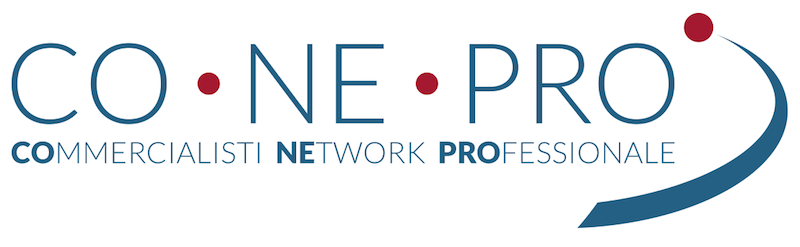 Dr.ssa Elisabetta Russo - OdcecSa
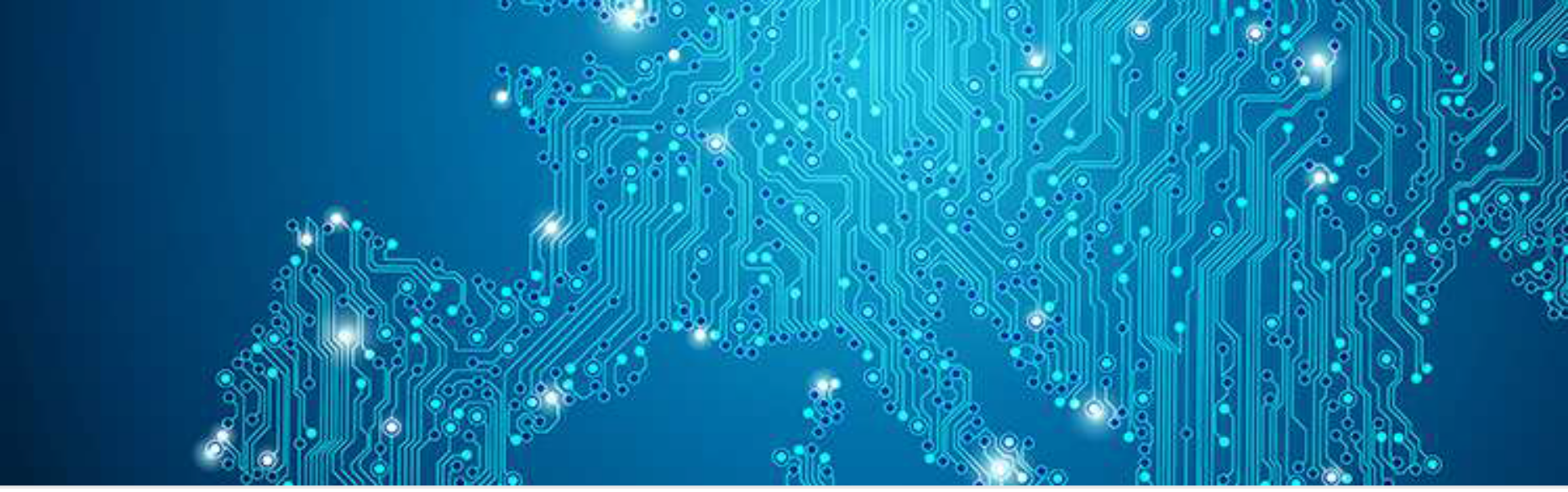 GDPR 679/2016
21
La normativa infatti ha previsto il principio della responsabilizzazione del titolare del trattamento.
 Perciò, il titolare del trattamento deve essere in grado di poter dimostrare in qualsiasi momento che le attività di trattamento rispettino gli obblighi e i requisiti del GDPR.
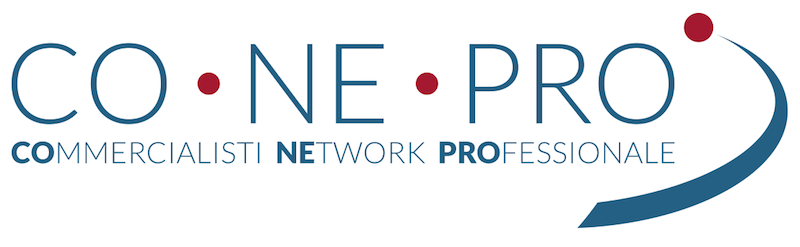 Dr.ssa Elisabetta Russo - OdcecSa
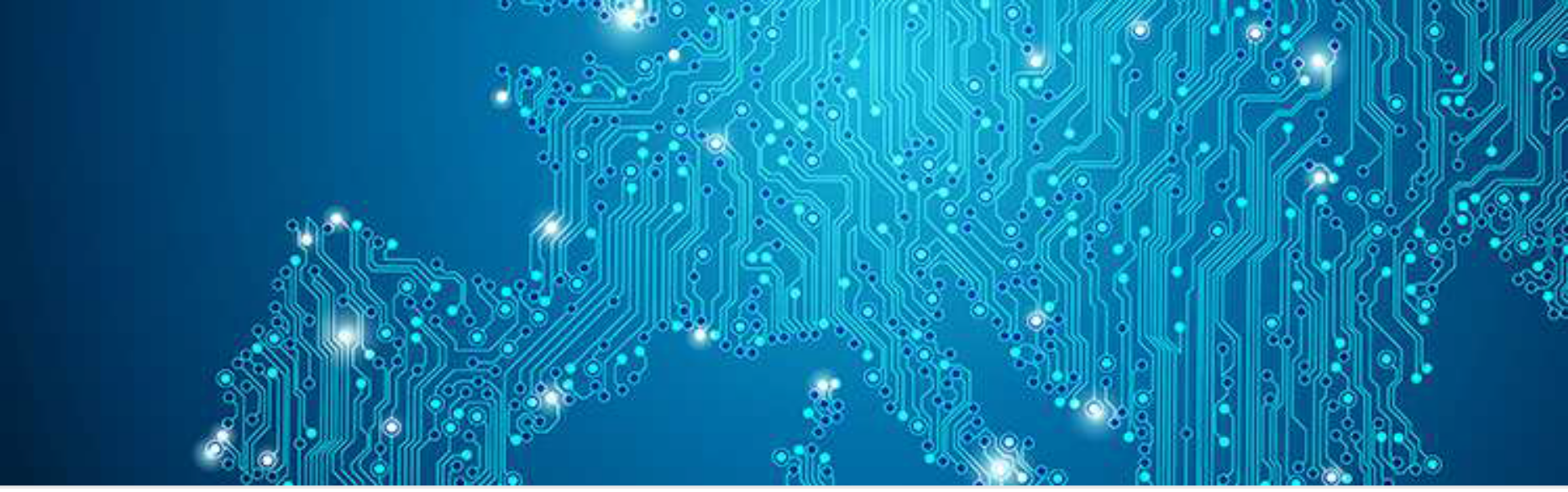 GDPR 679/2016
22
Mappare i dati personali significa creare una relazione tra i dati trattati ed altri aspetti dell’organizzazione che li tratta, come:
i processi aziendali che usano i dati personali,
le persone autorizzate a trattare i dati personali,
le operazioni di trattamento compiute sui dati (es. acquisizione, consultazione, modifica, cancellazione, ecc.),
le risorse (asset) utilizzate per trattare i dati (es. infrastrutture fisiche, hardware, software, pc client, stampanti, ecc.)
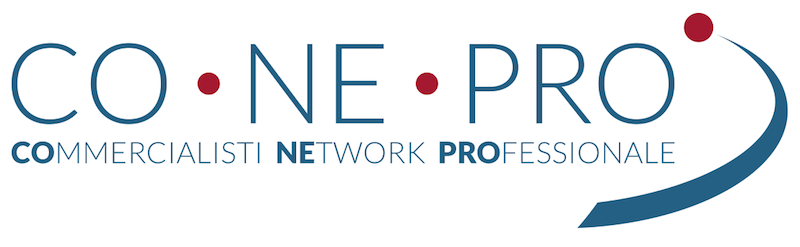 Dr.ssa Elisabetta Russo - OdcecSa
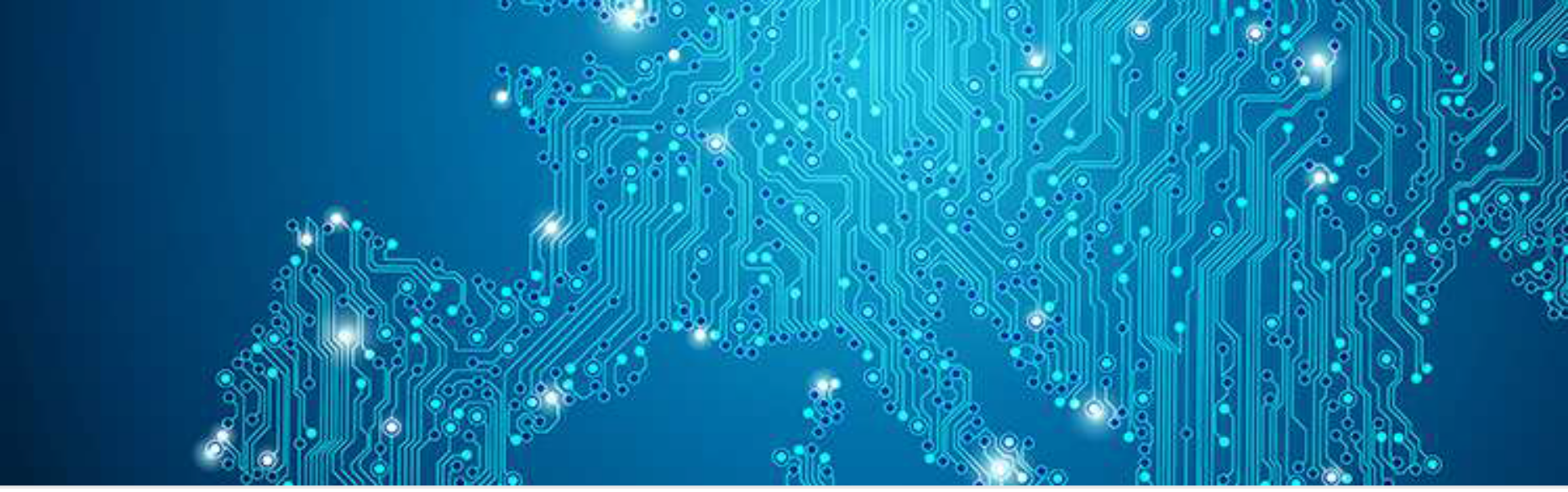 GDPR 679/2016
23
La relazione può essere rappresentata in vario modo, ad esempio con un diagramma, uno schema o una mappa mentale.
In ogni caso la mappatura dei dati personali è un processo che deve considerare gli eventuali cambiamenti che intervengono in una o più delle quattro aree indicate: processi, persone, operazioni e risorse.
Quindi, ogni volta che si verifica un cambiamento in una di queste aree la mappa dei dati personali deve essere aggiornata in modo corrispondente.
Soltanto in questo modo la mappa può fornire indicazioni utili sempre aggiornate.
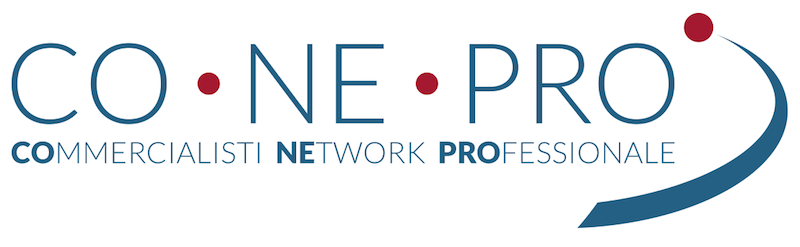 Dr.ssa Elisabetta Russo - OdcecSa
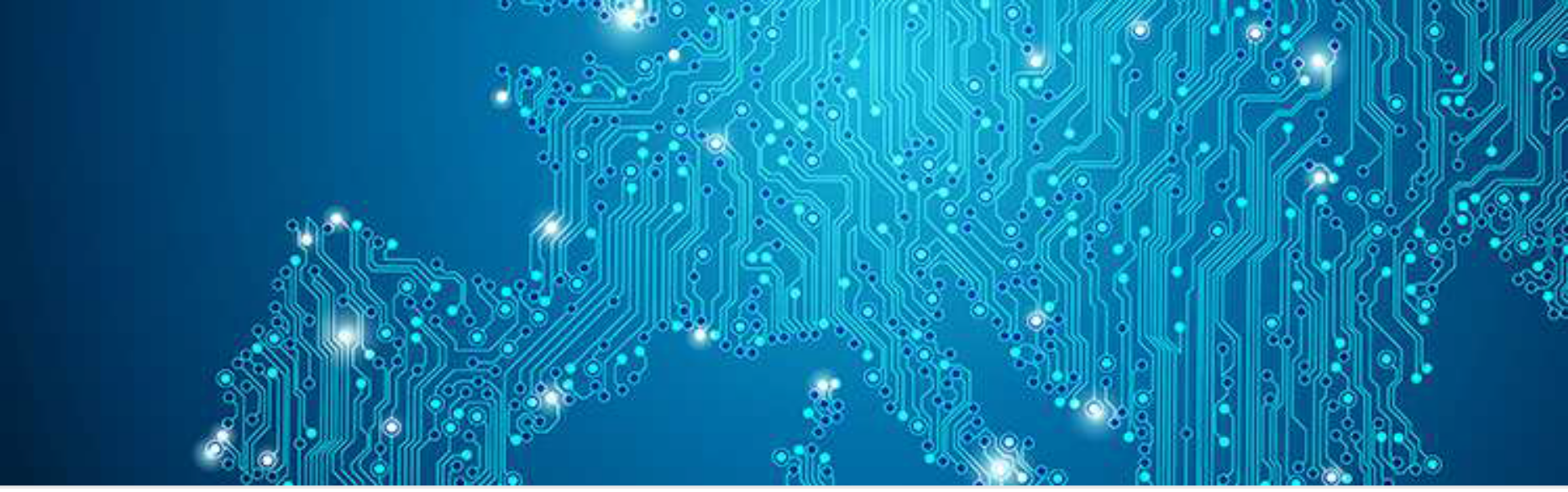 24
«pseudonimizzazione»:
Il trattamento dei dati personali  avviene in maniera tale che i dati personali non possano più essere attribuiti a un interessato specifico senza l'utilizzo di informazioni aggiuntive, a condizione che tali informazioni aggiuntive siano conservate separatamente e soggette a misure tecniche e organizzative intese a garantire che tali dati personali non siano attribuiti a una persona fisica identificata o identificabile;
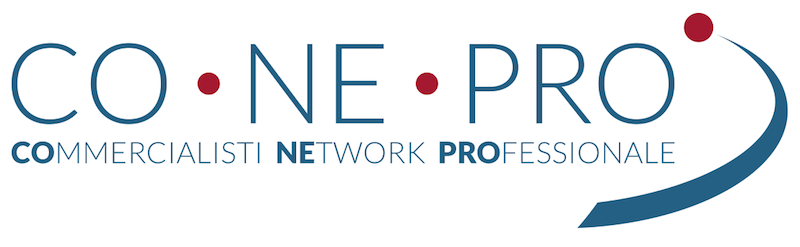 Dr.ssa Elisabetta Russo - OdcecSa
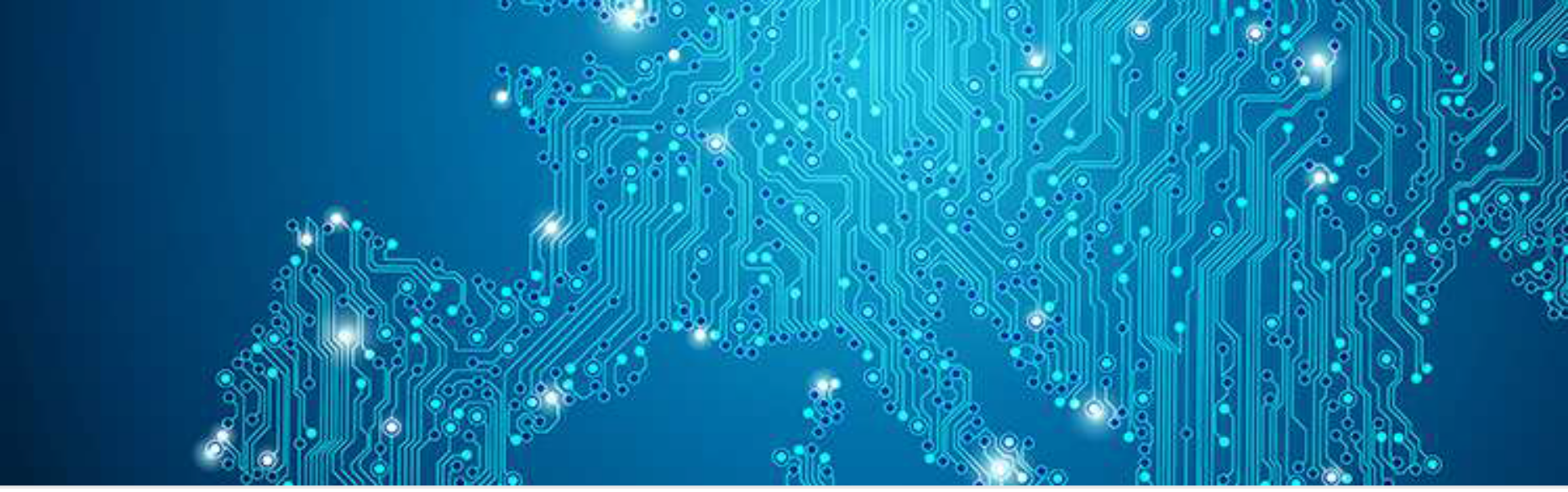 IL QUADRO NORMATIVO APPLICABILE IN ITALIA
25
Regolamento 2016/679
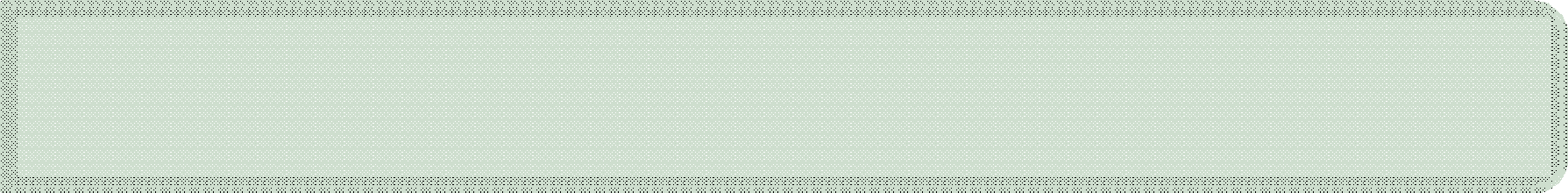 IN VIGORE, pienamente applicabile dal 25 maggio 2018
Direttiva 1995/46
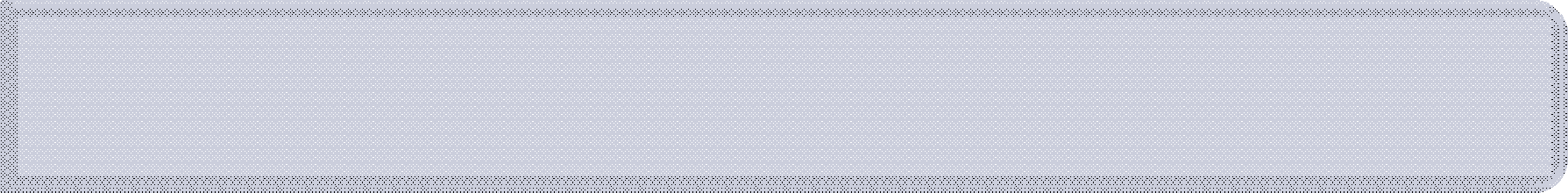 Decaduta il 24 maggio 2018
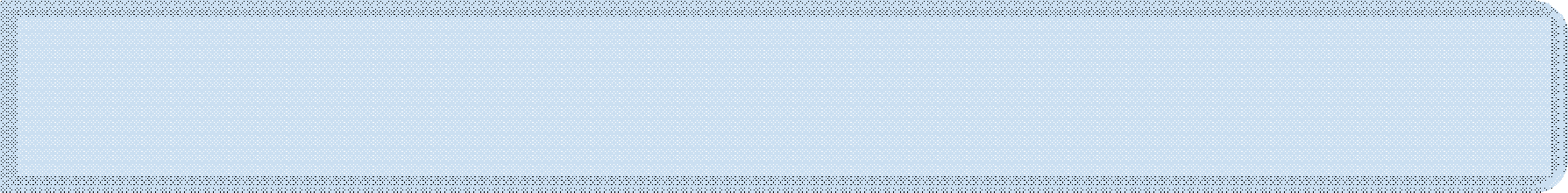 Codice D.Lgs.
196/2003
VIGORE, NON DECADE, dovrà essere coordinato con il reg. UE secondo i criteri indicati dalla Legge di Delegazione
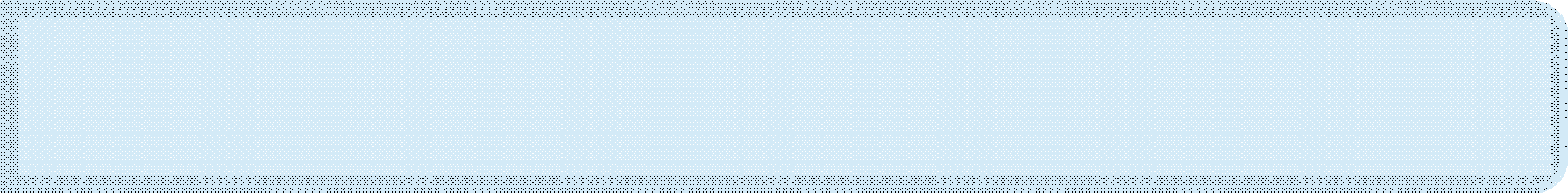 Provvedimenti Autorità Garante
IN VIGORE, NON DECADONO, fino a quando non verranno modificati, sostituiti, abrogati
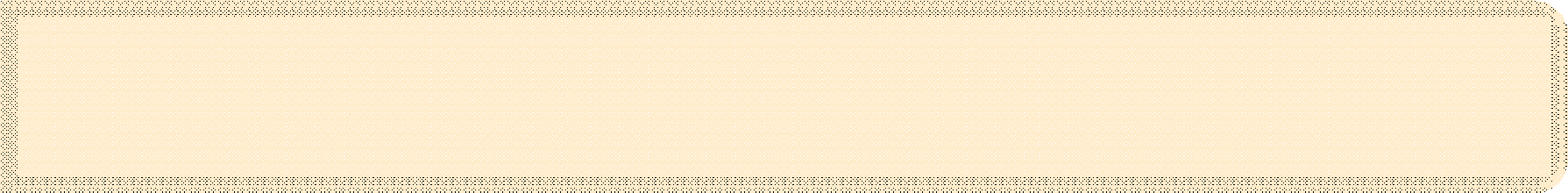 Accordi Internazionali su Trasferimento dati
VIGORE, NON DECADONO, fino a quando non verranno modificati, sostituiti, abrogati
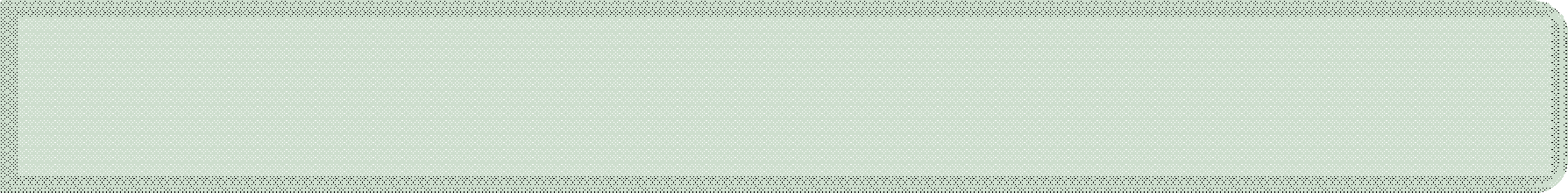 Decisioni Commissioni UE
IN VIGORE, NON DECADONO,
fino a quando non verranno modificate, sostituite, abrogate
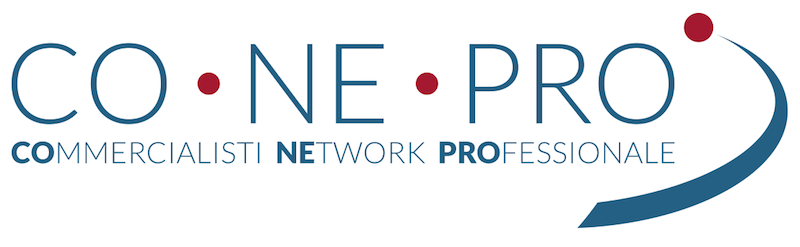 Dr.ssa Elisabetta Russo - OdcecSa
Ringrazio tutti i presenti per l’attenzione prestatami
     Auguro a tutti buon lavoro.
26
TRAMONTI
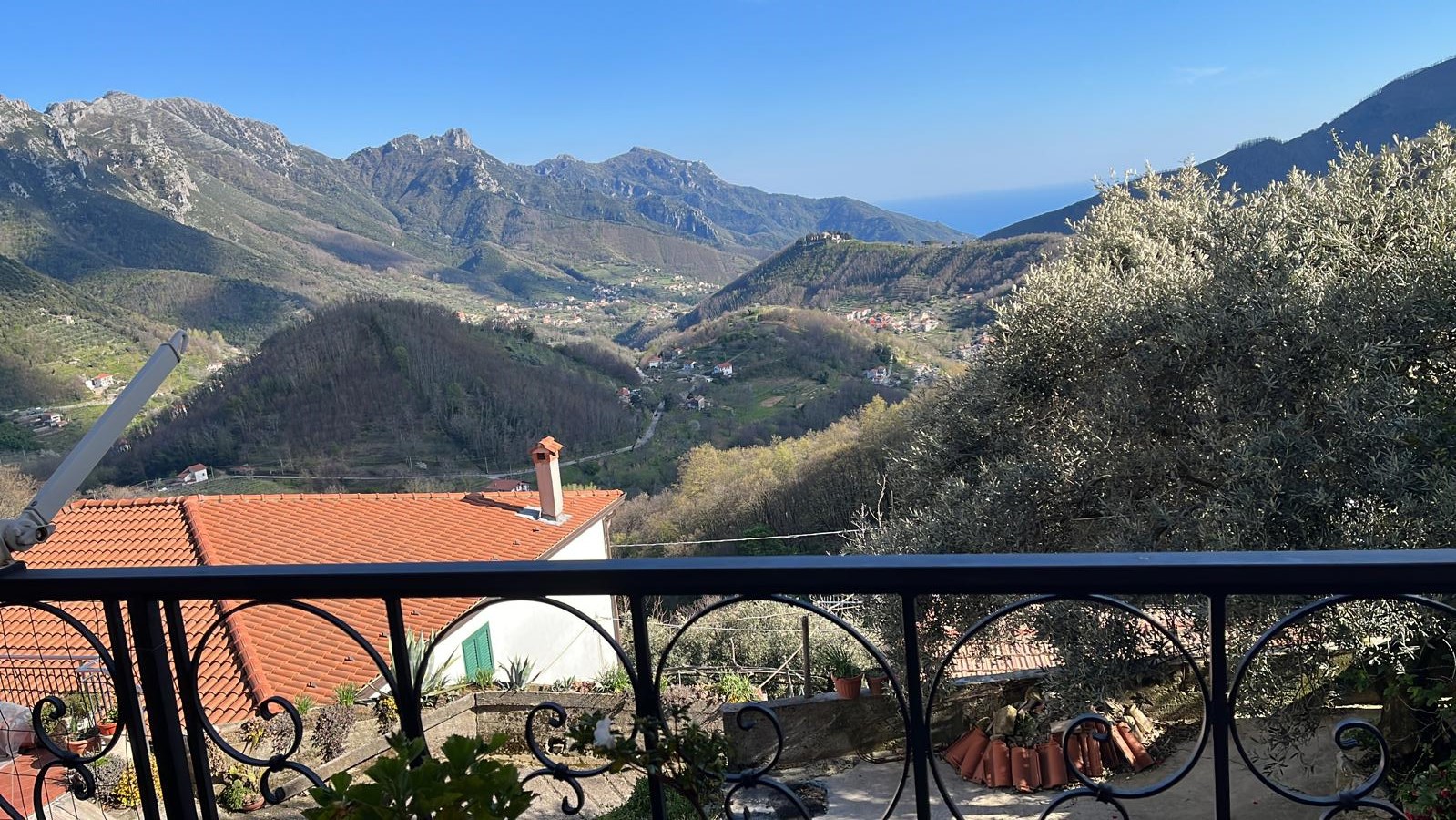 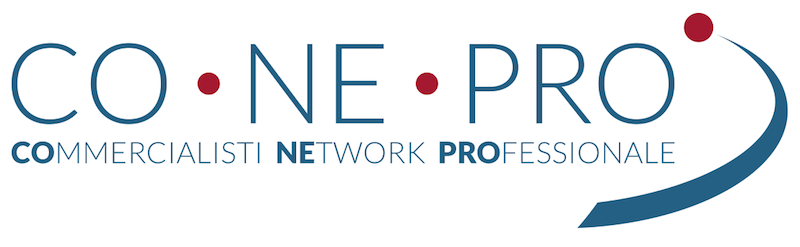 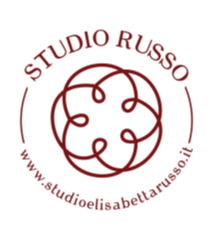 Dr.ssa Elisabetta Russo – Odcec Salerno